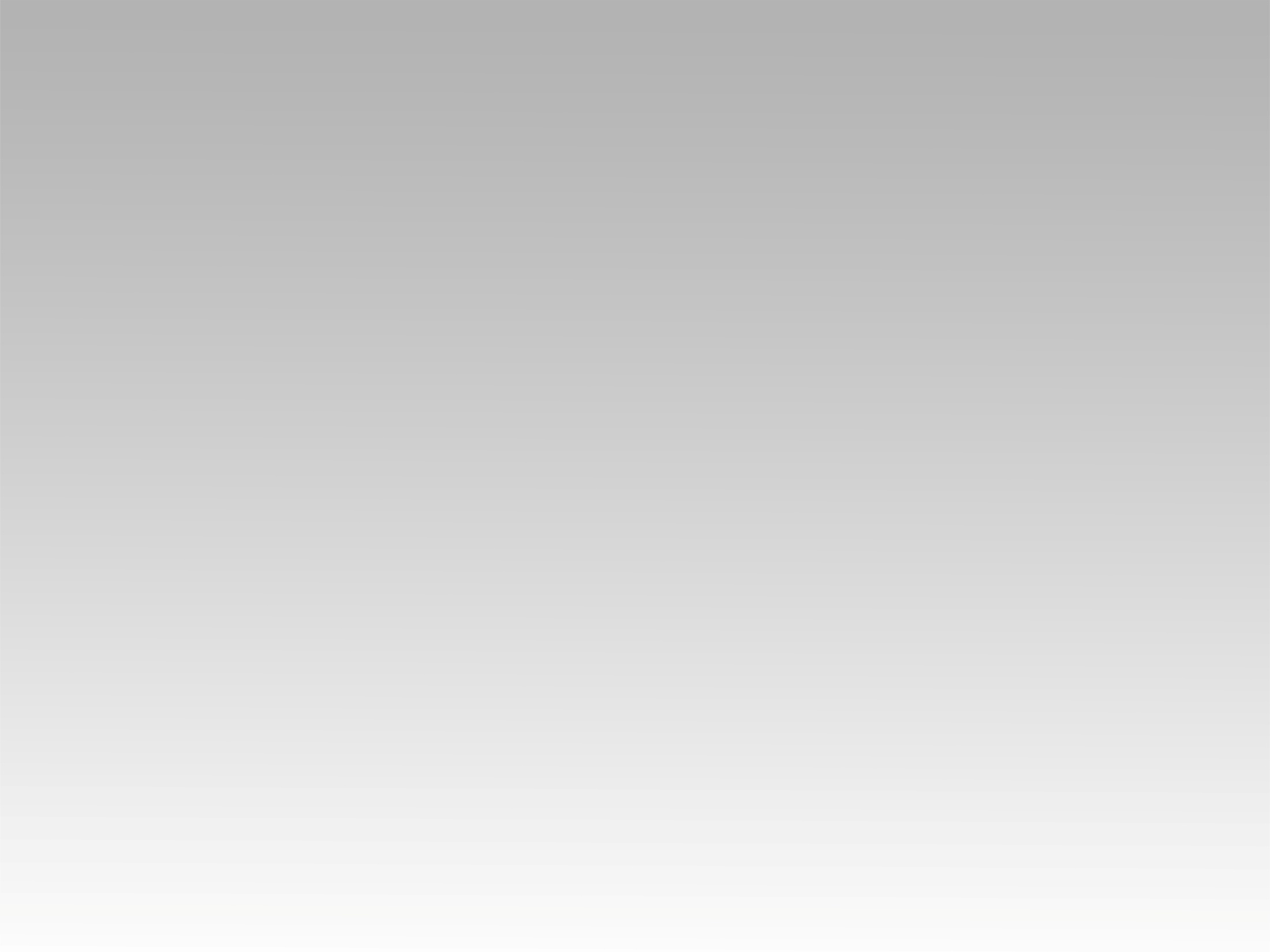 تـرنيــمة
نعظم دمك نهتف بمجدك
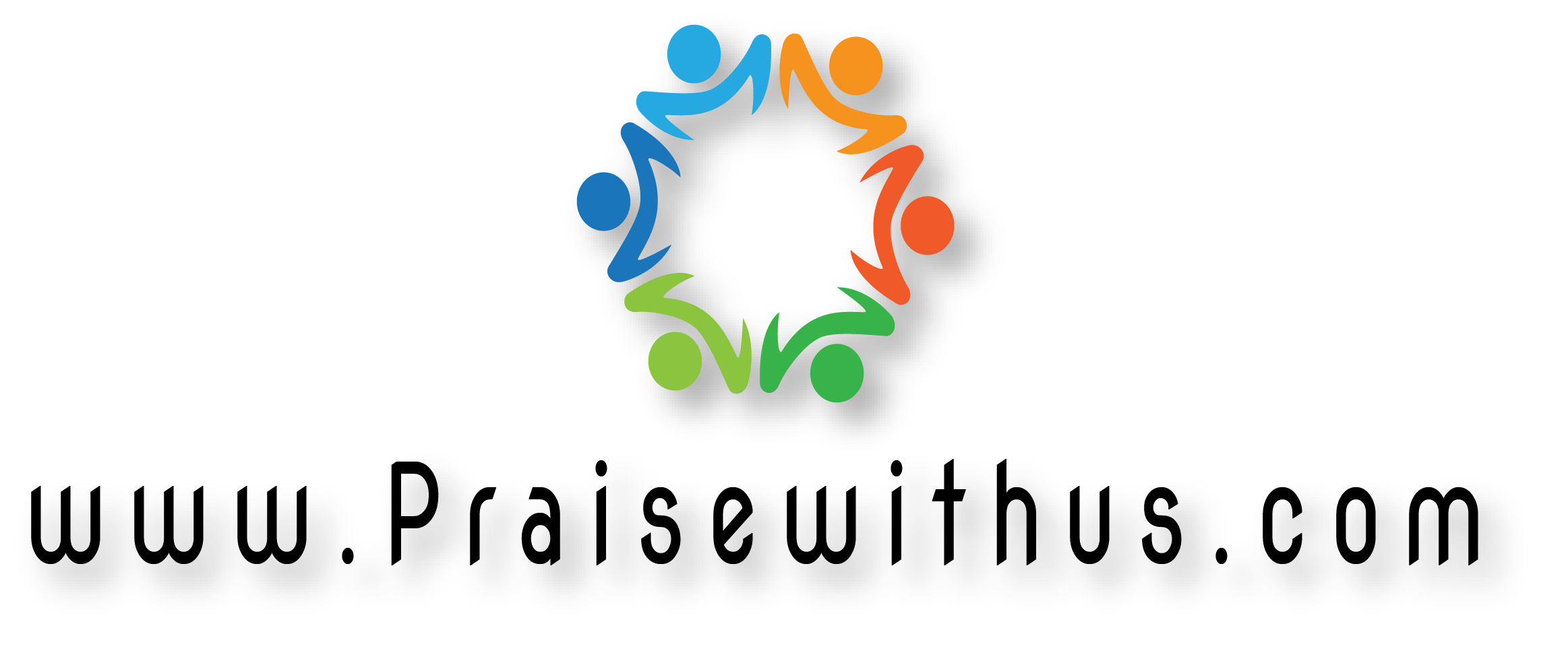 1- 
 نعظم دمك نهتف بمجدك
لا ننحني إلا لك أنت مليكنا
دوماً منتصراً, رأساً وأسداً
لن نقبل كذباً يأتي به عدونا
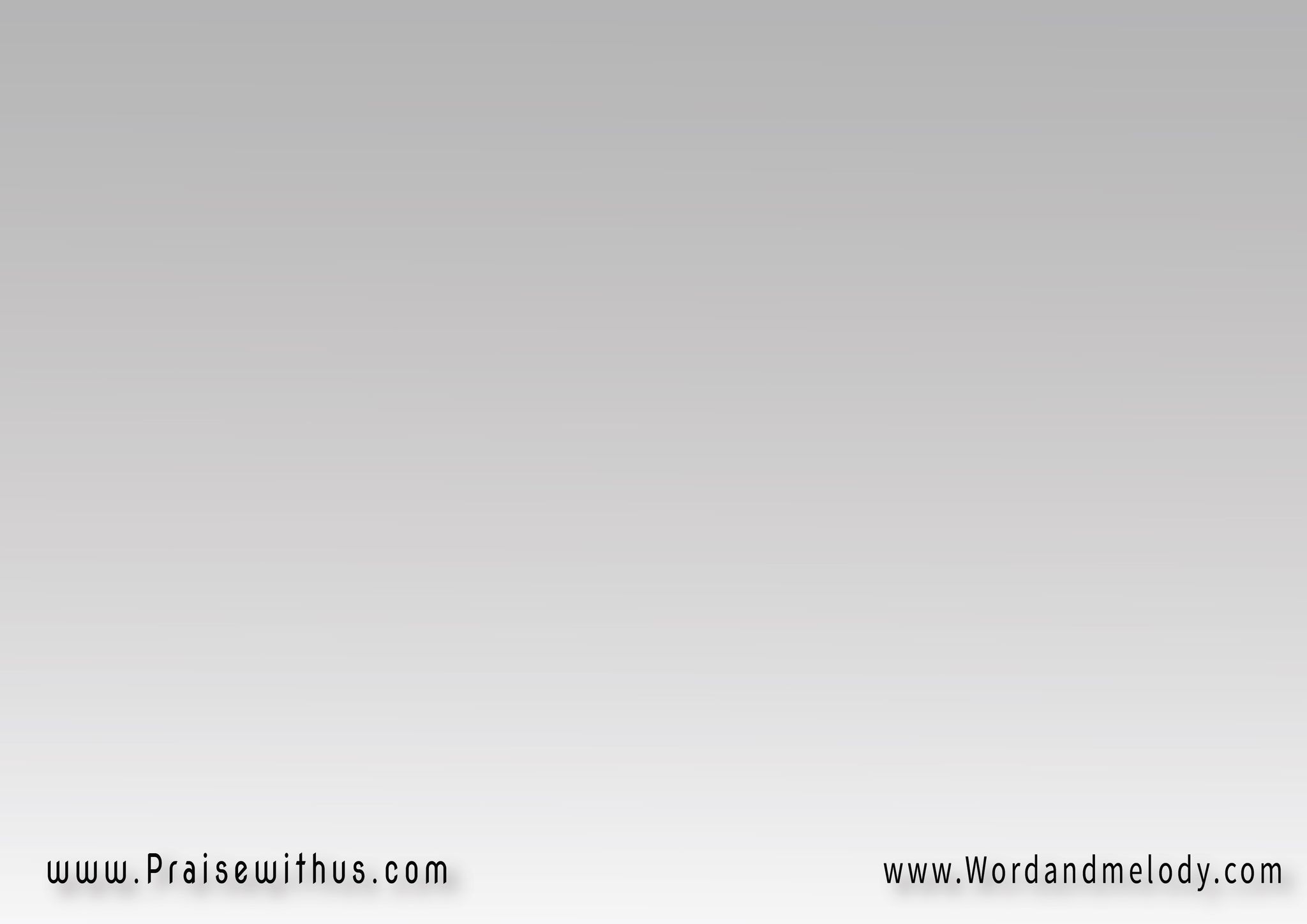 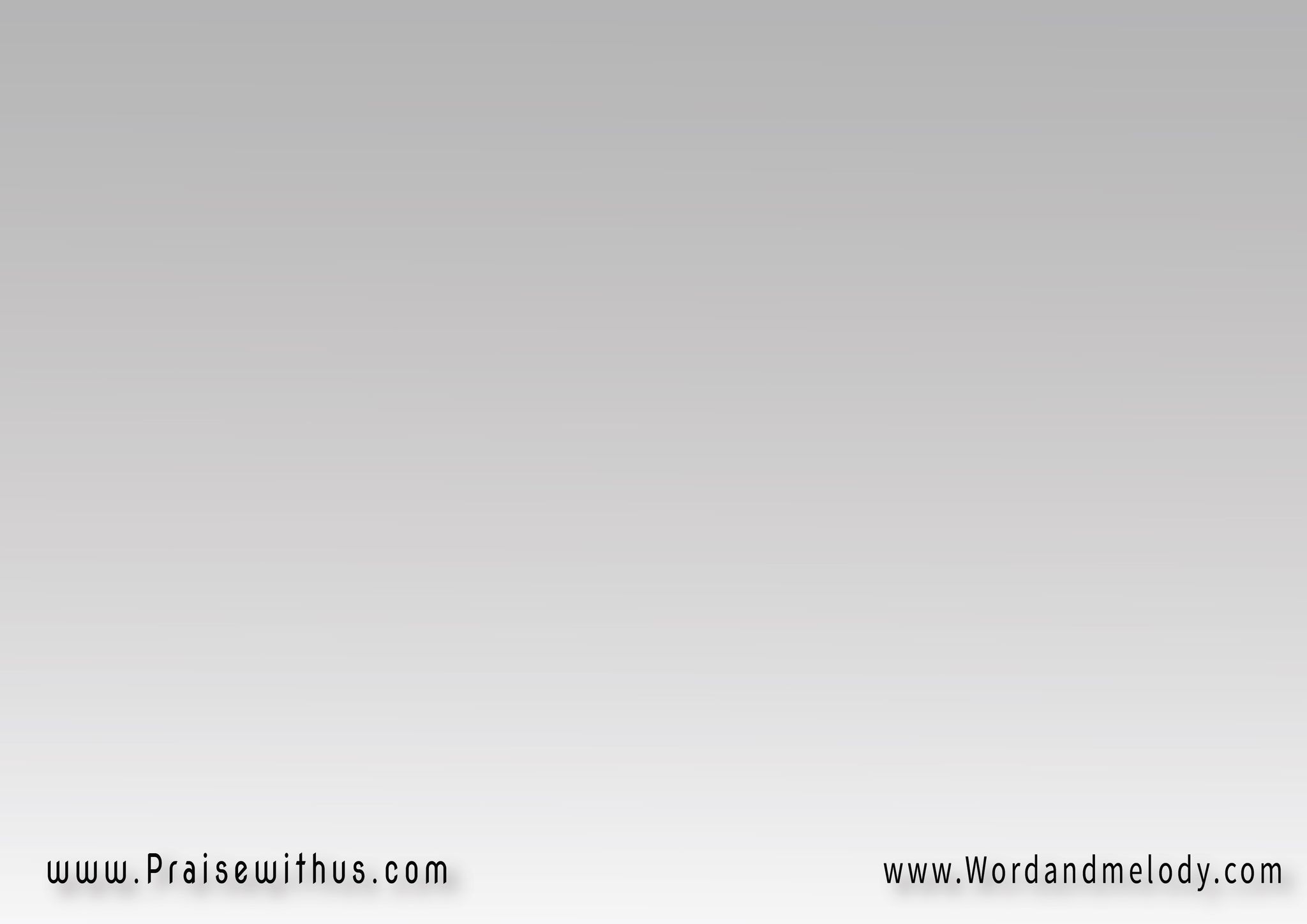 القرار : 
سنطأ الجبــال
بقوة اسمــك
يتذلل لنا بك أعداؤنا
نهتــــــــف لك
2- 
 ستنحني لك يوماً كل جباه
ستعترف بملكك يوماً كل شفاه
نكرز باسمك نعلن أنت هو
ونسحق بدمك رأس عدونا
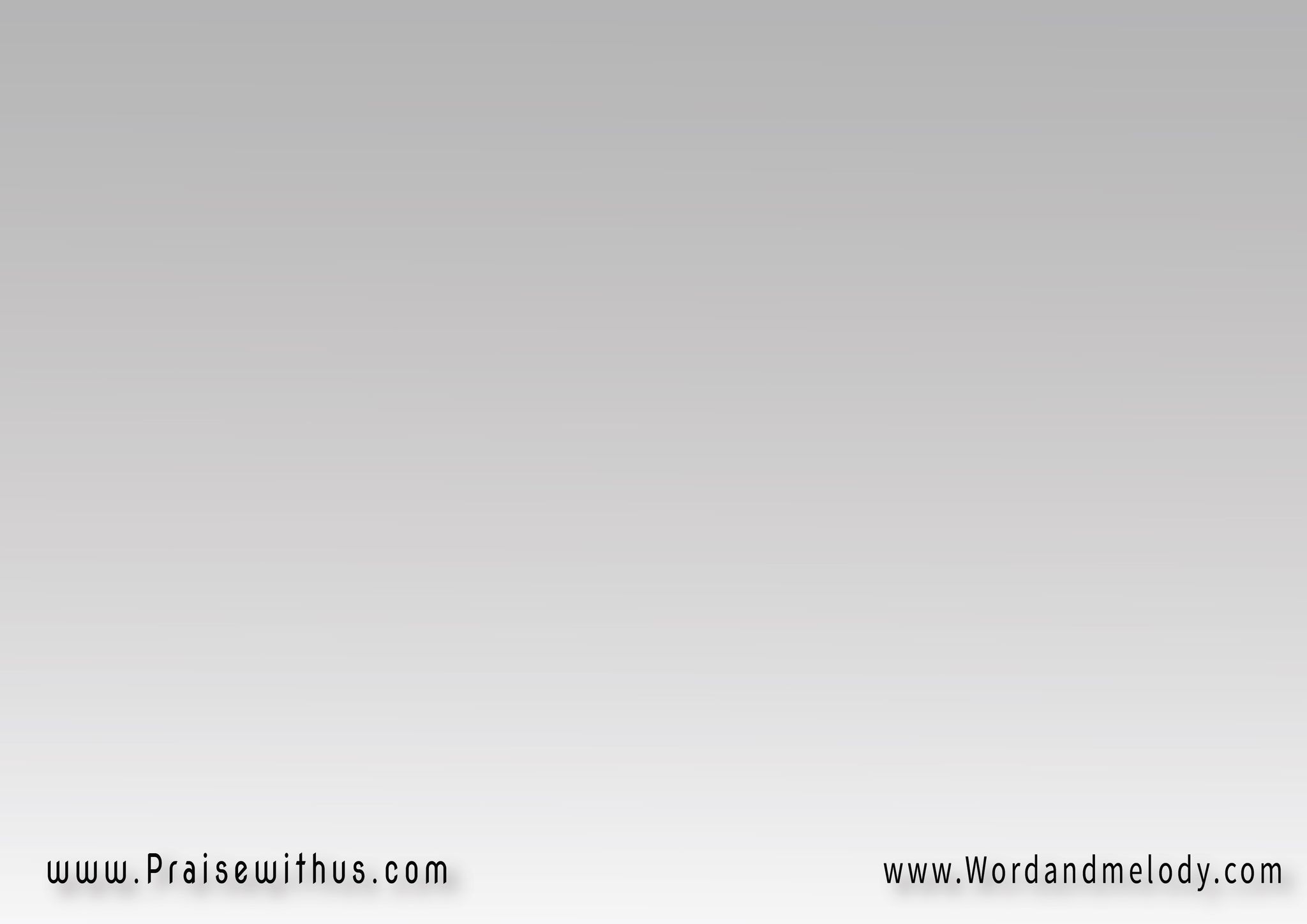 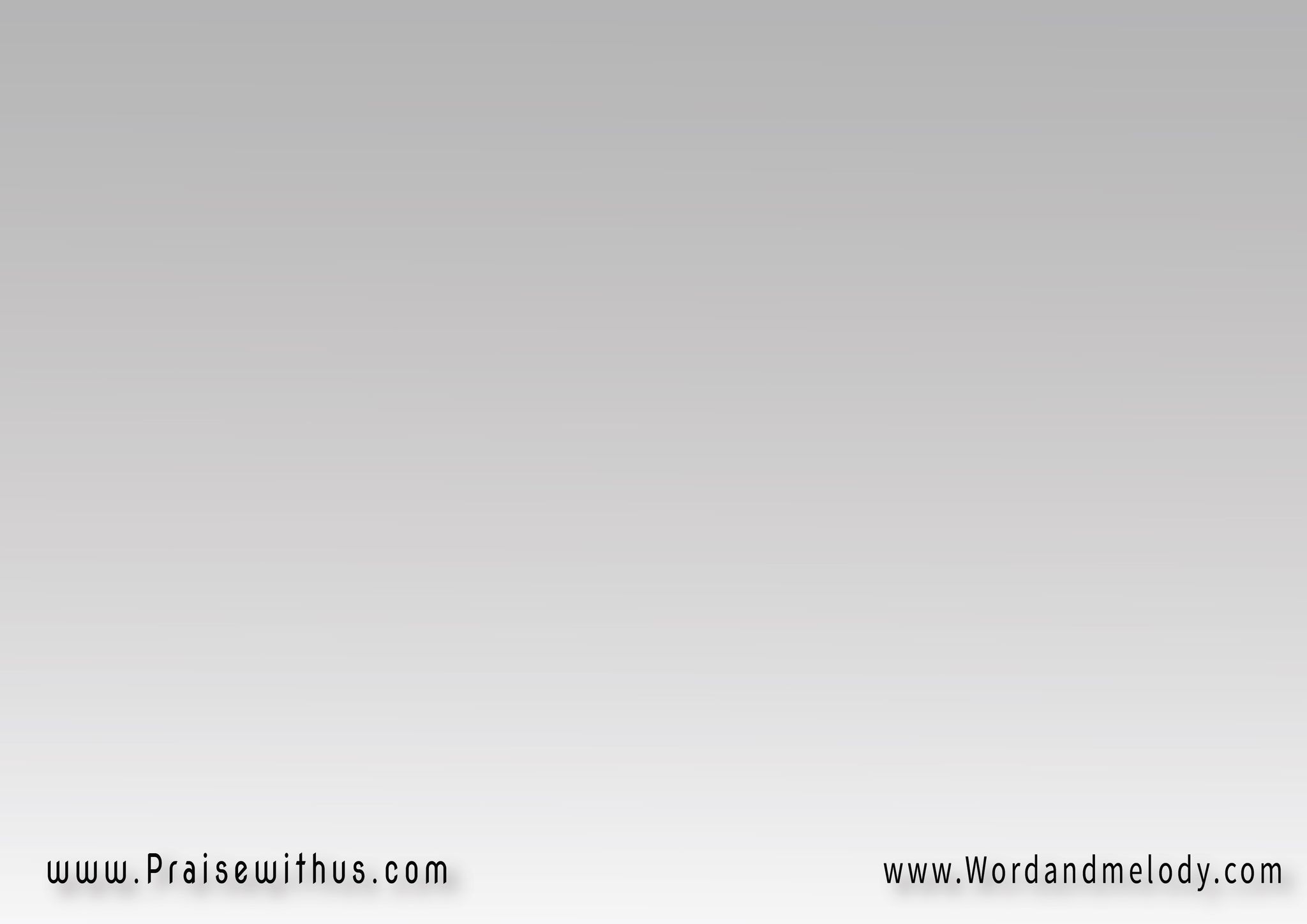 القرار : 
سنطأ الجبــال
بقوة اسمــك
يتذلل لنا بك أعداؤنا
نهتــــــــف لك
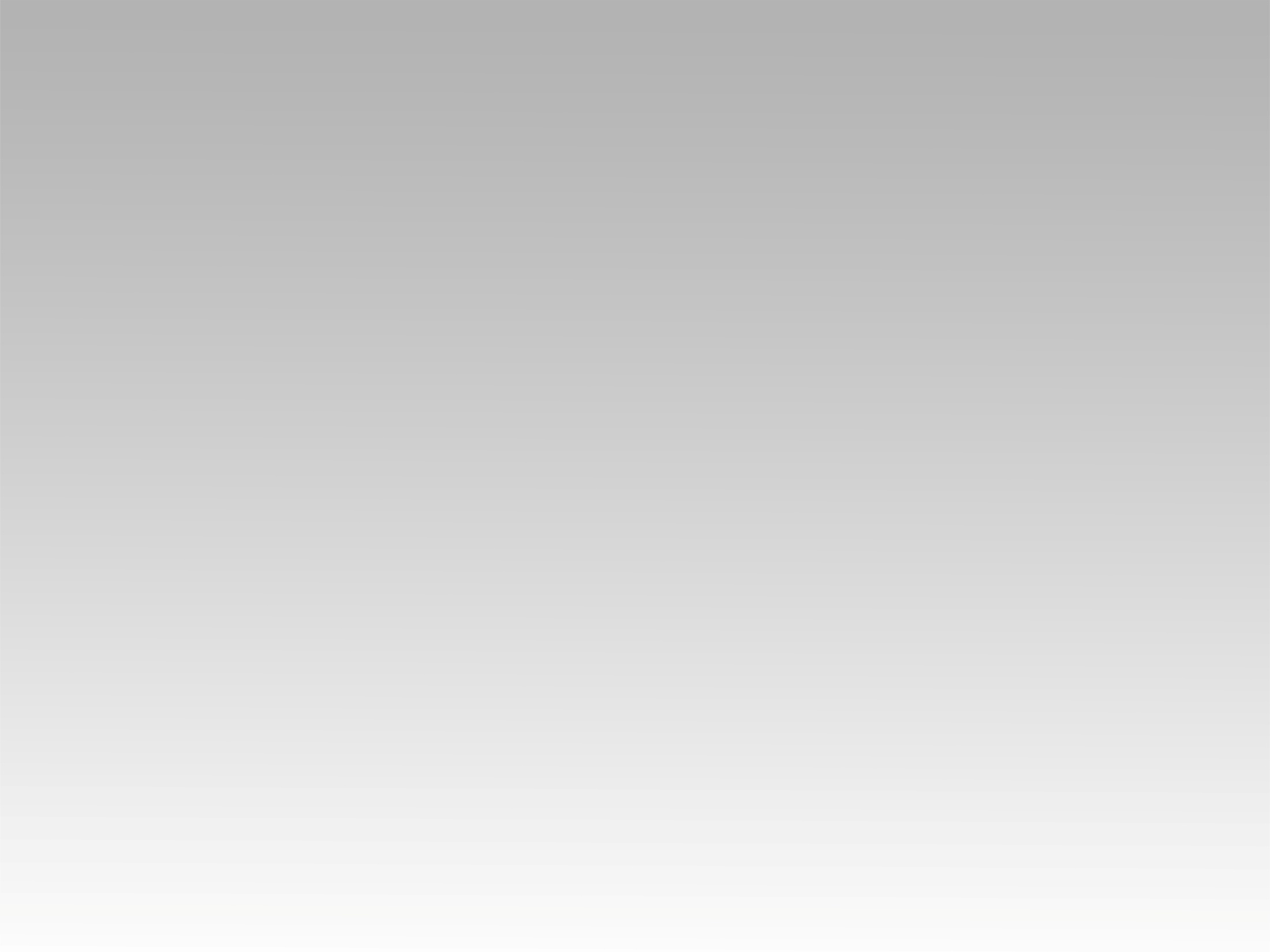 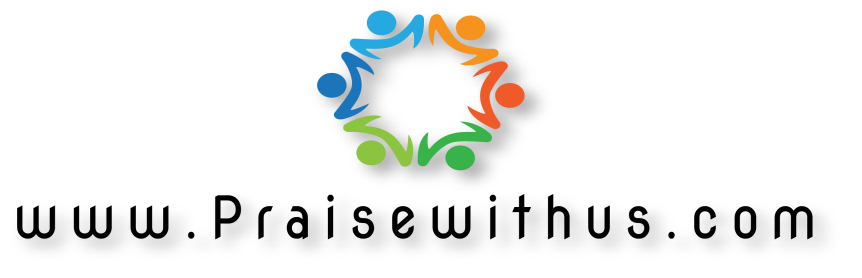